동호회 이벤트 등록 양식 활용 방법

  1. 토너먼트 시작 전 대진표와 함께 참가 동호회 수 만큼 양식 준비!
  2. 동호회 별로 양식의 내용 작성 후 사진 촬영!
  3. 토너먼트가 종류 후 단체 사진, 대진표 사진, 후기와 함께 홈페이지 업로드! 
      (PC : www.phoenixdart.kr 또는 Mobile : phoenix dart APP)에서 가능



  ※  자세한 내용은 피닉스 홈페이지(www.phoenixdart.kr) 공지 참조
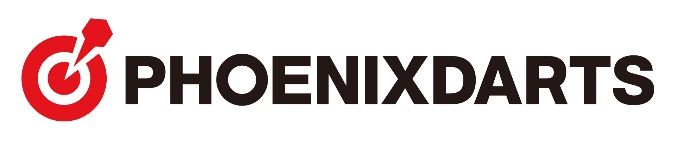